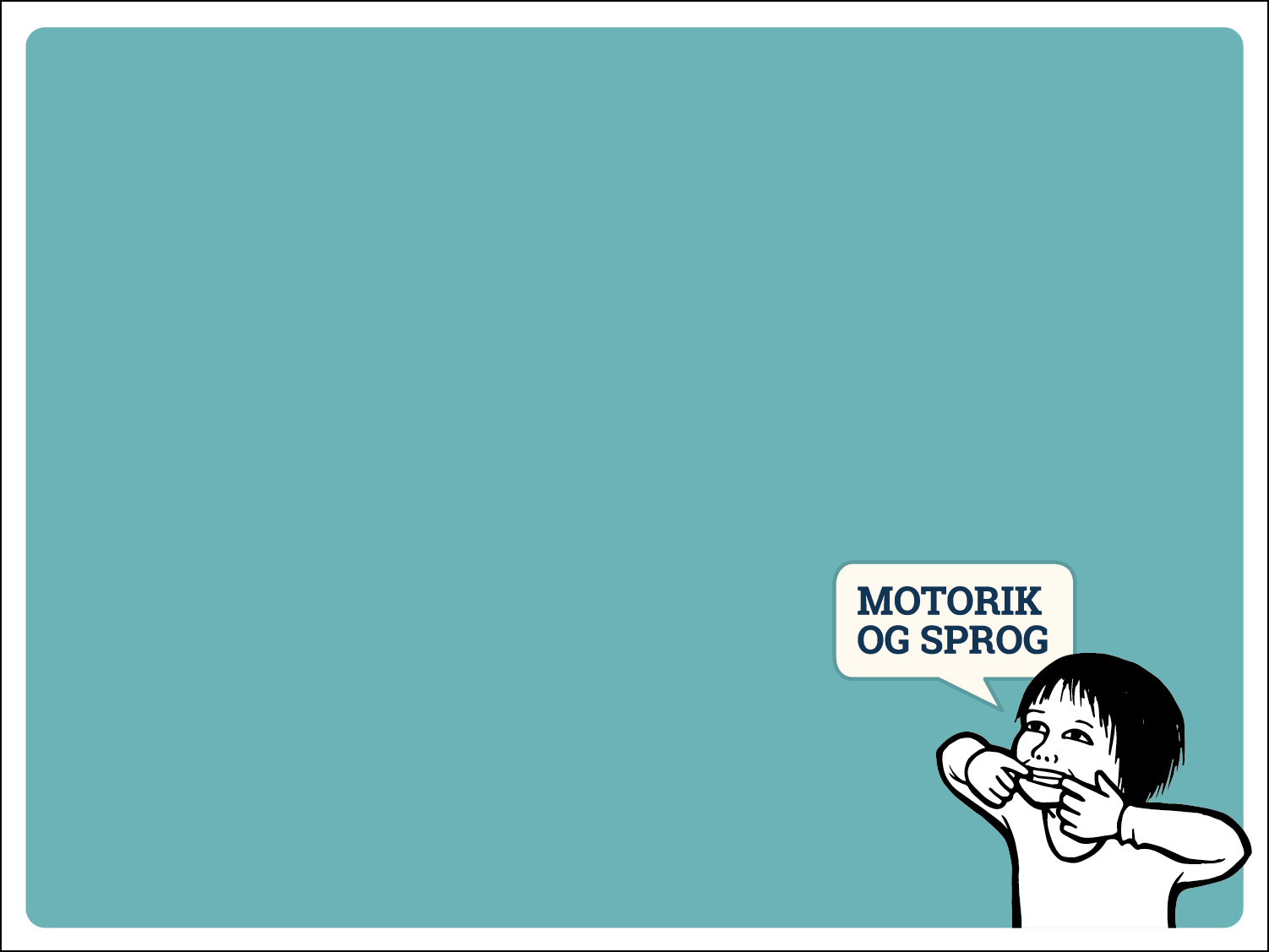 Forældremøde om motorik og sprog
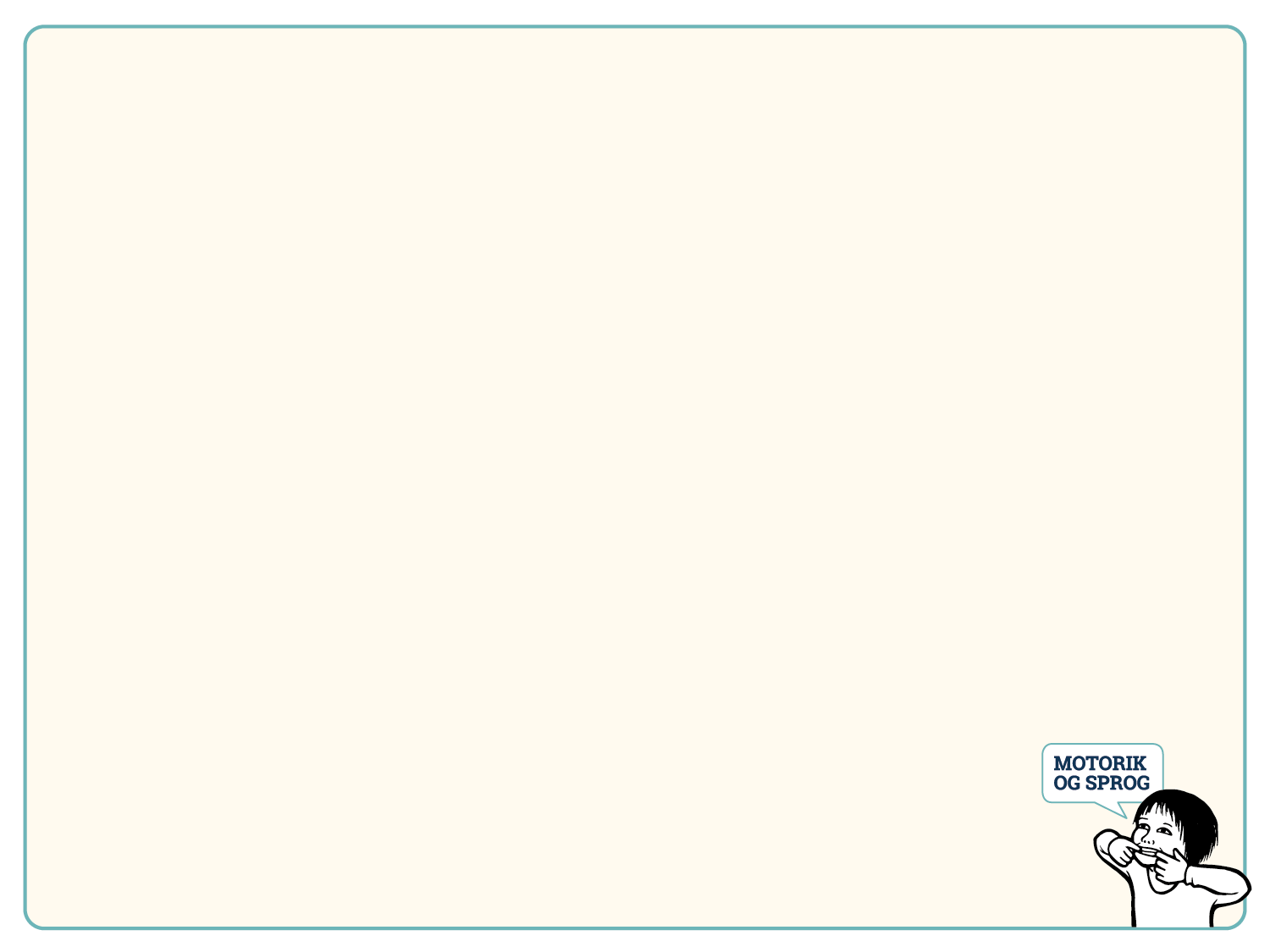 PROGRAM
Velkommen
Sammenhængen mellem motorik og sprog
Cafésamtaler
Fælles afrunding
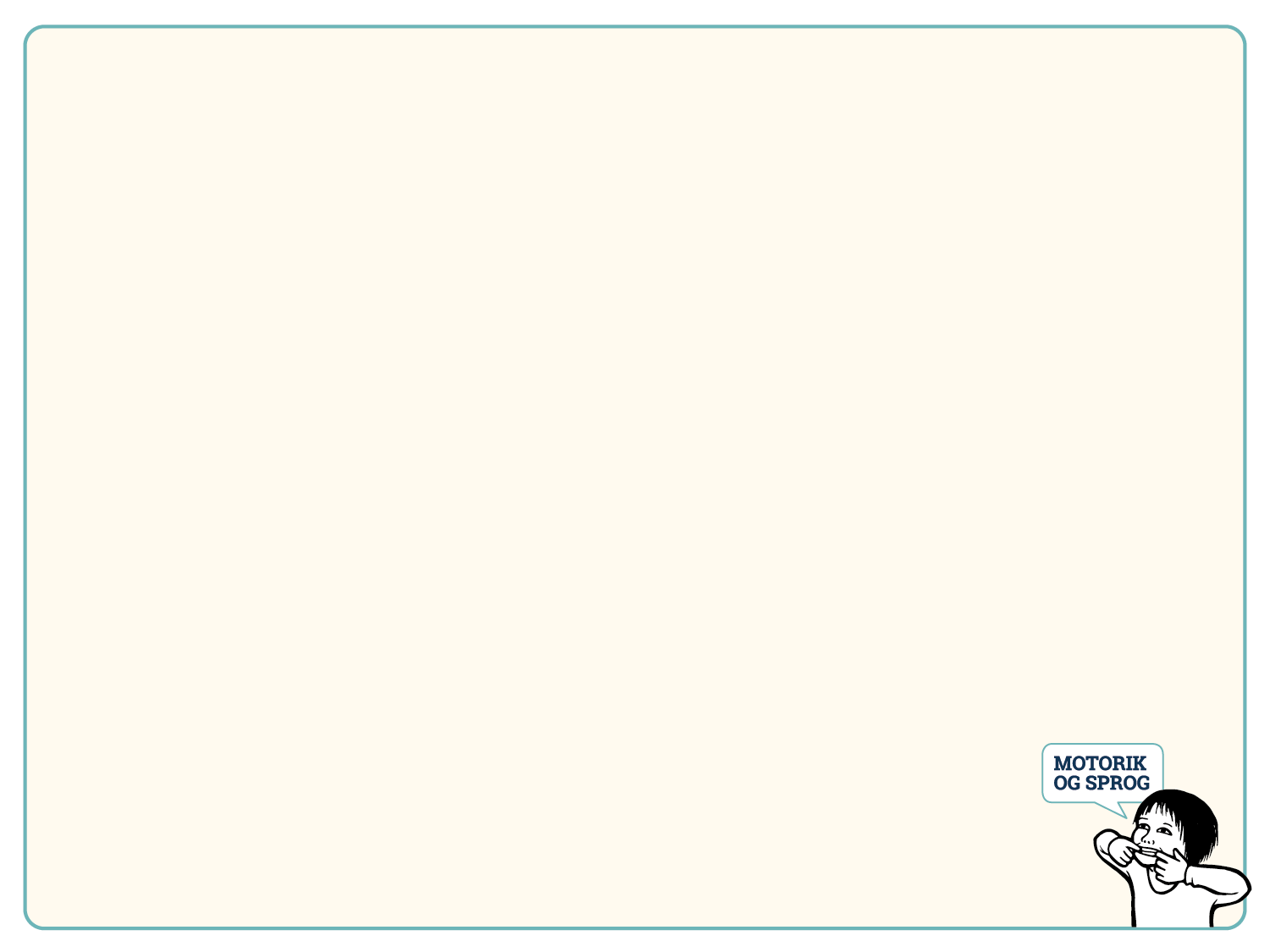 Hvorfor motorik og sprog?
Bevægelse og læring hænger sammen
Fysisk aktivitet forbedrer kognitionen, herunder sproglige færdigheder.
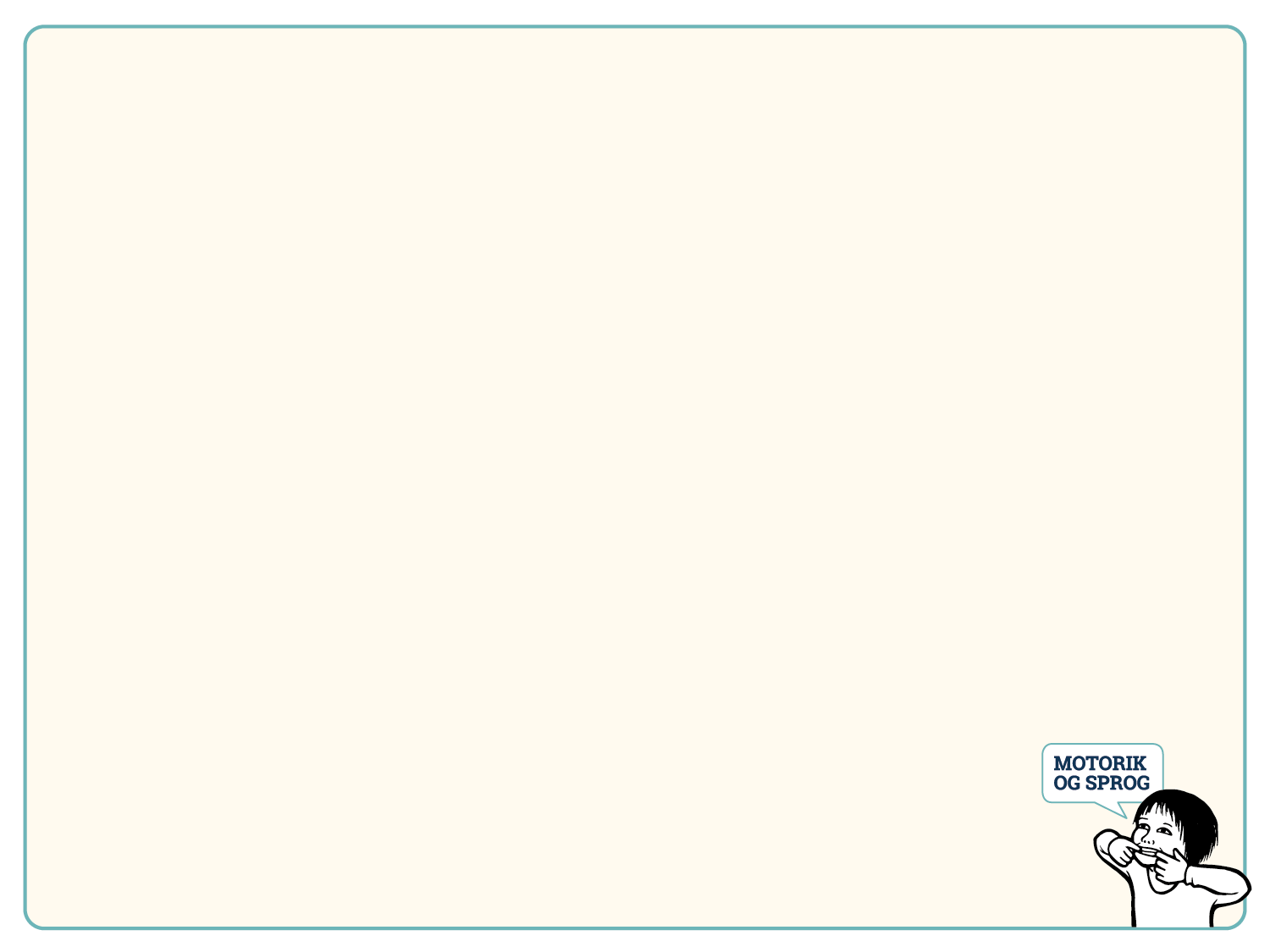 Sprog og bevægelse hænger sammen
Børn med gode fysiske færdigheder har ofte et veludviklet sprog.

Børn med god motorik har stærke kommunikative evner, ikke mindst større sproglig bevidsthed og sprogforståelse.
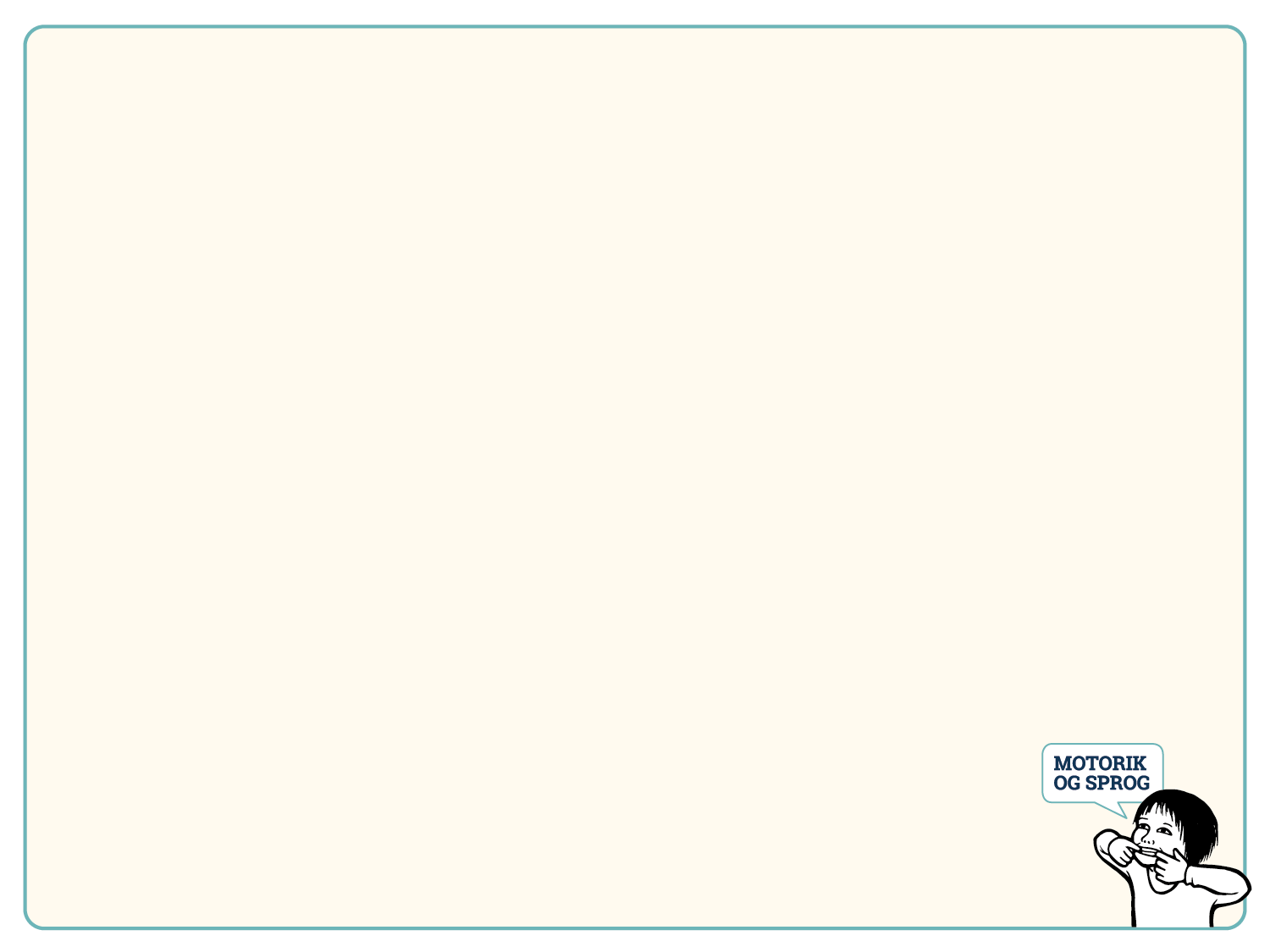 Sproget starter i kroppen
Børn lærer ved at sanse og bruge kroppen
For at lære ordet ”æble” må børn gribe det med hænderne, dufte, smage og mærke det.

Aktiv brug af kropssprog og gestik styrker sprogudviklingen
Små børn, der bruger kroppen, når de kommunikerer, har ofte et større ordforråd som 5-årige end børn, der ikke bruger kroppen.
Små børn, der bruger kroppen, når de kommunikerer, begynder tidligere at sætte ord sammen end børn, der ikke bruger kroppen.
Kobler man bevægelse til nye ord, lærer man dem hurtigere og husker dem bedre.
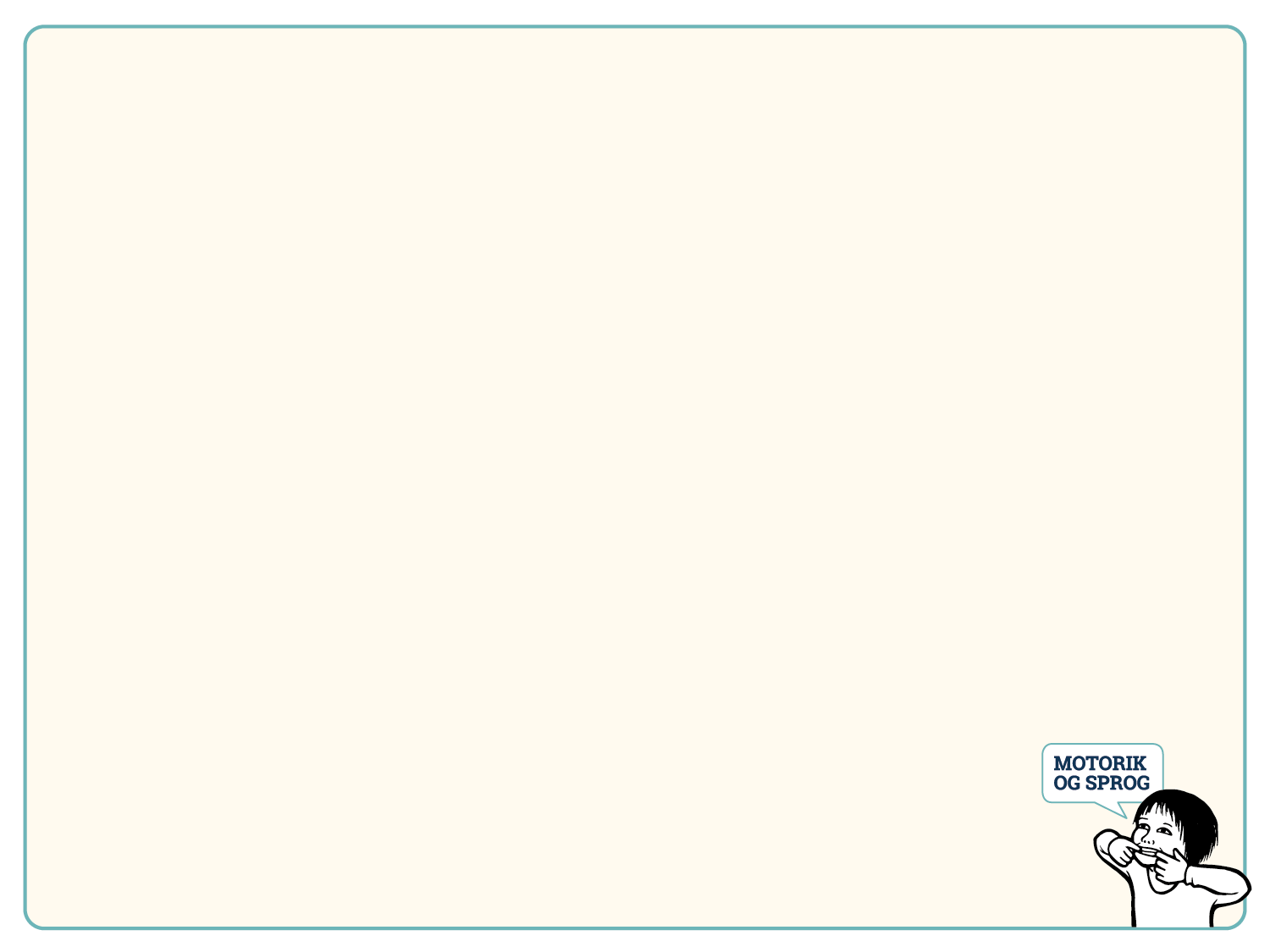 Sæt ord og sang på bevægelserne
Melodi, rytme og bevægelse gør det lettere at huske ord – fx gennem sange med fagter og sanglege.
Det styrker børns sprog at skabe kobling mellem krop og begreber ved at sætte ord på bevægelser – fx "sikke du kravler!”
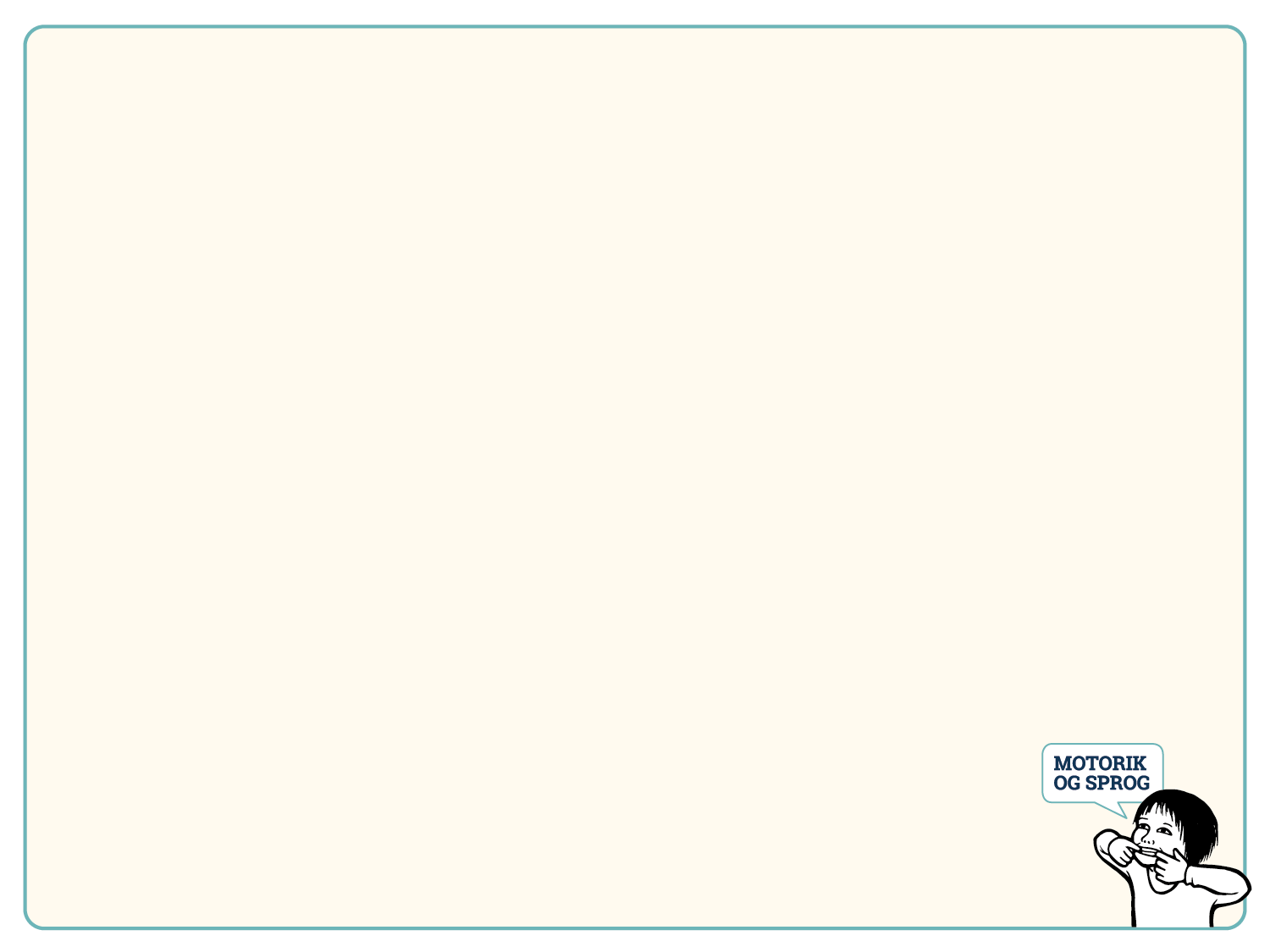 Derfor skal vi sammen skabe gode betingelser for børns bevægelse!
Samtalecaféer
4 temaer:
Regler - Risikofyldt leg
Regler - Påklædning
Rum
Voksne som rollemodeller
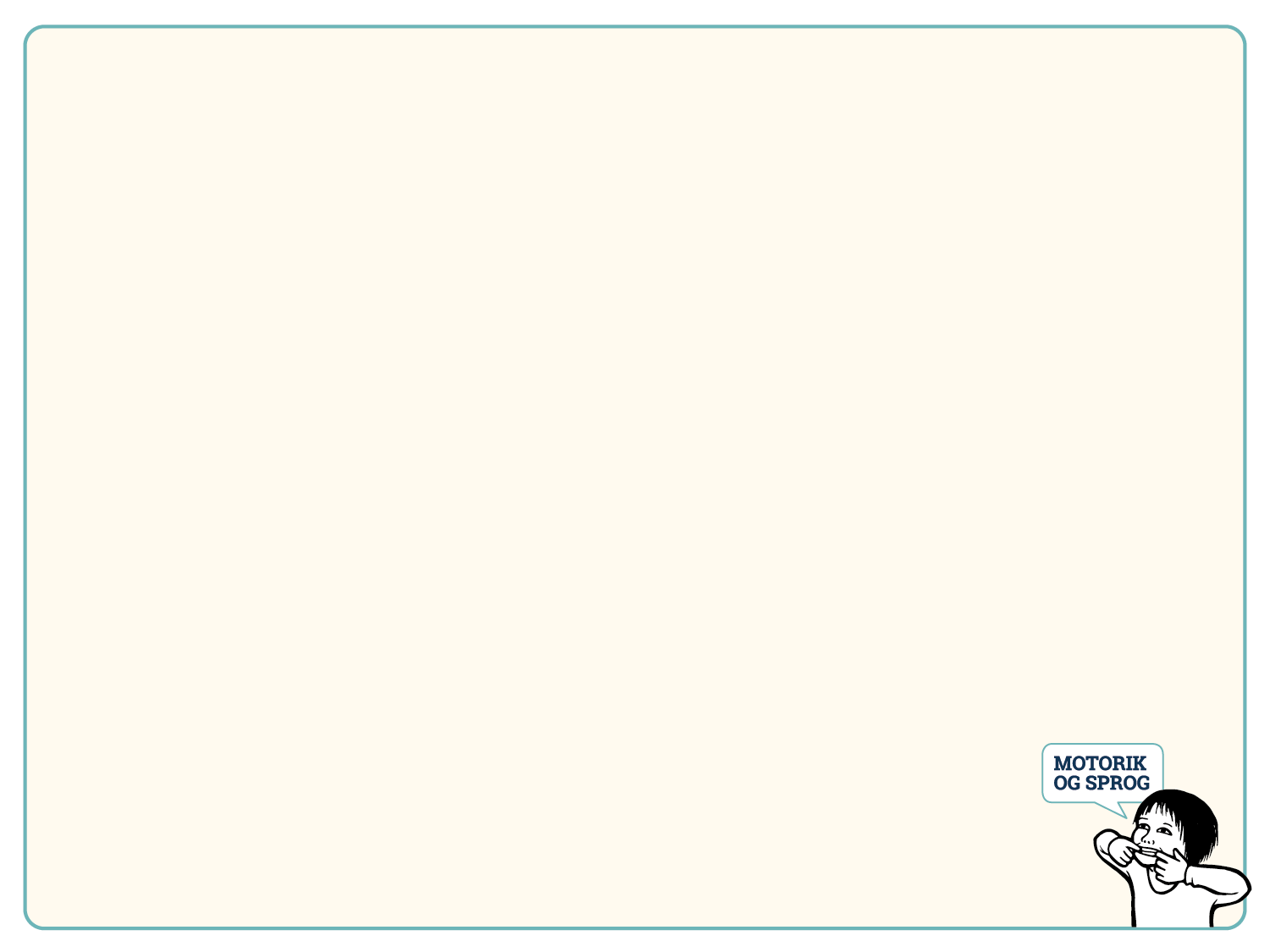 Fælles opsamling
Hvad tager vi med os?

Stikord fra caféerne